Closed Loop Control of Halbach Array Magnetic Levitation System Height
By:      Kyle Gavelek
           Victor Panek Christopher Smith
Advised by:     Dr. Winfred Anakwa
                         Mr. Steven Gutschlag
1
Closed Loop Control of Halbach Array Magnetic Levitation System Height
Introduction
Background
CLCML Project

Development
Planning
Motor Model
Controller
Lookup Table
Microcontroller

Conclusion
Summarize Results
Questions
2
Closed Loop Control of Halbach Array Magnetic Levitation System Height
Background
CLCML Project
Planning
Motor Model
Controller
Lookup Table
μController
Conclusion
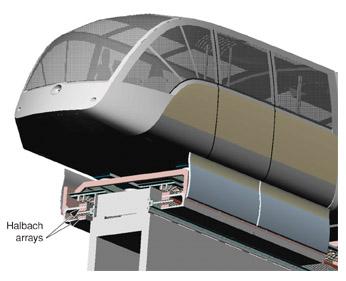 Depiction of Halbach array implementation on high speed train
3
Closed Loop Control of Halbach Array Magnetic Levitation System Height
Objectives
Background
CLCML Project
Planning
Motor Model
Controller
Lookup Table
μController
Conclusion
Improve the rotational stability of the inductrack by balancing the wheel 

Construct an enclosure in order to safely reach high rotational velocities

Model the DC motor and verify its accuracy to within +/- 5% of steady state

Designed a controller  to achieve closed loop control of displacement height

Use a microcontroller to implement the controller
4
Closed Loop Control of Halbach Array Magnetic Levitation System Height
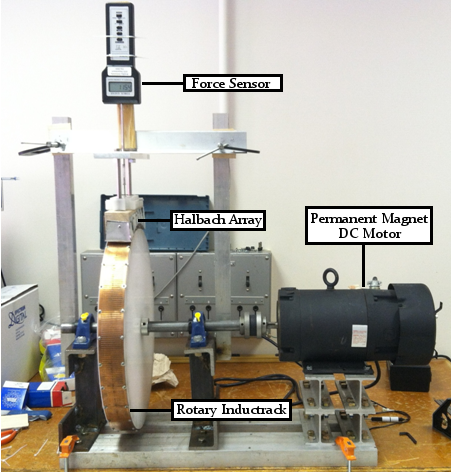 Background
CLCML Project
Planning
Motor Model
Controller
Lookup Table
μController
Conclusion
Last year’s final inductrack system
5
Closed Loop Control of Halbach Array Magnetic Levitation System Height
Halbach Array Theory
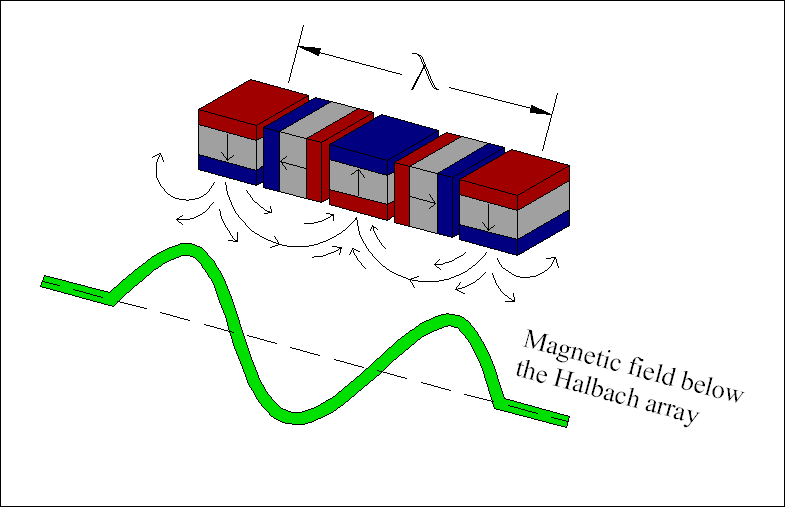 Background
CLCML Project
Planning
Motor Model
Controller
Lookup Table
μController
Conclusion
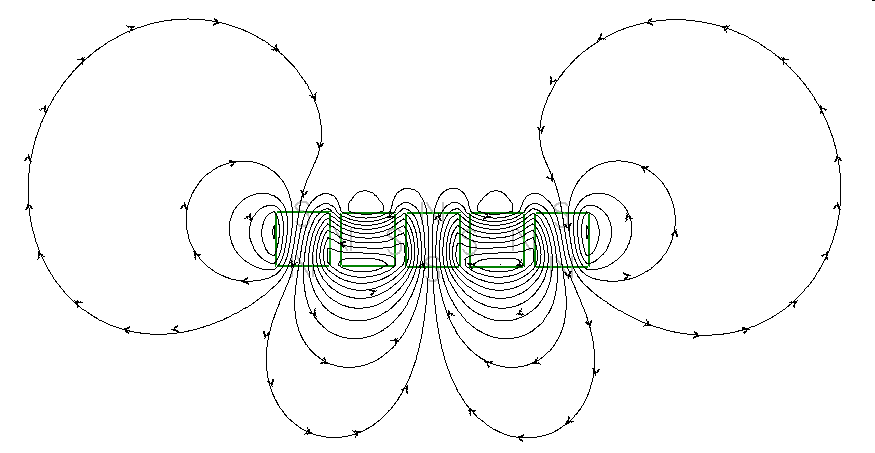 Magnetic Field Lines
Sinusoidal Magnetic Field Generated
T
Br – Individual Magnet’s Strength		d – Thickness of magnets
λ – wavelength 			M – # of magnets per wavelength
6
Closed Loop Control of Halbach Array Magnetic Levitation System Height
Inductrack Theory
Background
CLCML Project
Planning
Motor Model
Controller
Lookup Table
μController
Conclusion
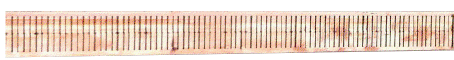 Copper inductrack
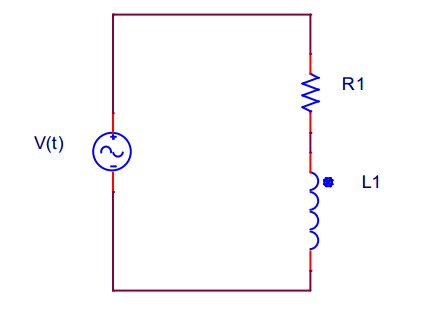 Inductrack Properties
Velocity of Halbach Array’s Magnetic Field
7
Closed Loop Control of Halbach Array Magnetic Levitation System Height
Inductrack Theory
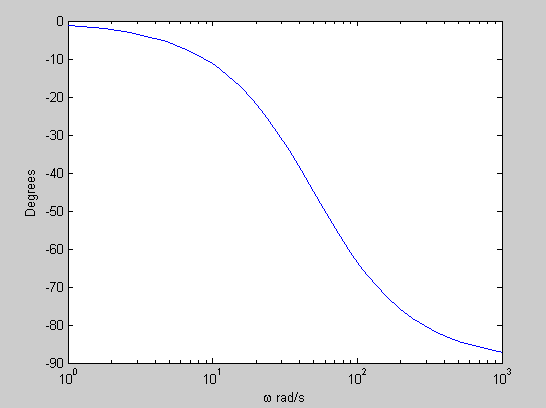 Background
CLCML Project
Planning
Motor Model
Controller
Lookup Table
μController
Conclusion
Excitation Frequency:
v – velocity of Halbach Array	
k – wavenumber of Halbach Array’s magnetic field
RL Bode Phase Response
8
Closed Loop Control of Halbach Array Magnetic Levitation System Height
Inductrack Theory
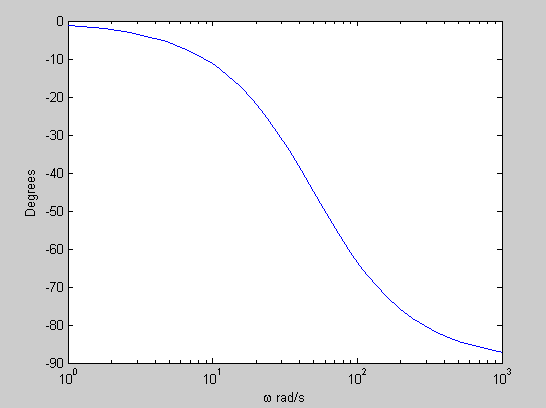 Background
CLCML Project
Planning
Motor Model
Controller
Lookup Table
μController
Conclusion
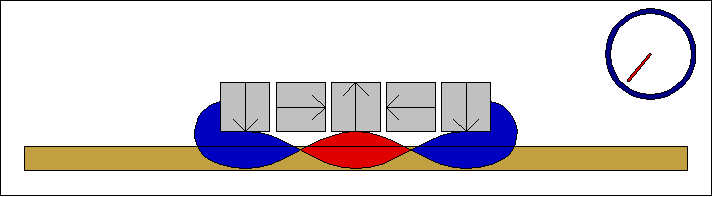 9
Closed Loop Control of Halbach Array Magnetic Levitation System Height
Halbach Array – Inductrack Interaction
Background
CLCML Project
Planning
Motor Model
Controller
Lookup Table
μController
Conclusion
10
Closed Loop Control of Halbach Array Magnetic Levitation System Height
Halbach Array – Inductrack Interaction
Background
CLCML Project
Planning
Motor Model
Controller
Lookup Table
μController
Conclusion
Inductrack Properties:
R – inductrack resistance		L – inductrack inductance
11
Closed Loop Control of Halbach Array Magnetic Levitation System Height
Halbach Array – Inductrack Interaction
Background
CLCML Project
Planning
Motor Model
Controller
Lookup Table
μController
Conclusion
A – Area under the Halbach Array
dC – Spacing of Inductors
12
Closed Loop Control of Halbach Array Magnetic Levitation System Height
Inductrack Resistance:
Inductrack Inductance:
H
Background
     CLCML Project
Planning
Motor Model
Controller
Lookup Table
μController
Conclusion
Ω
Revised Parameter Calculations
B0 = 0.8060 T		R = 2.12 x 10-4 Ω
L = 6.86 x 10-8 H
μ0 – Permeability of free space 
λ – Wavelength of magnetic field
PC – Mean Perimeter of Inductrack circuit
dC – Spacing of Inductors
RC – Resistivity of Copper 
l – Length of Inductor circuit
A – Inductrack Cross-sectional Area
2011-2012 Calculated Parameters
B0 = 0.8060 T		R = 1.9 x 10-4 Ω
L = 7.532 x 10-8 H
13
Closed Loop Control of Halbach Array Magnetic Levitation System Height
System Improvements
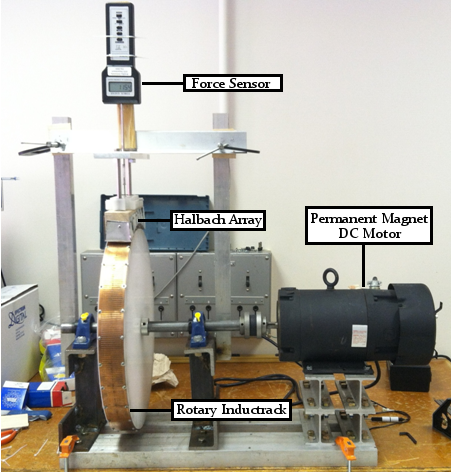 Background
CLCML Project
     Planning
Motor Model
Controller
Lookup Table
μController
Conclusion
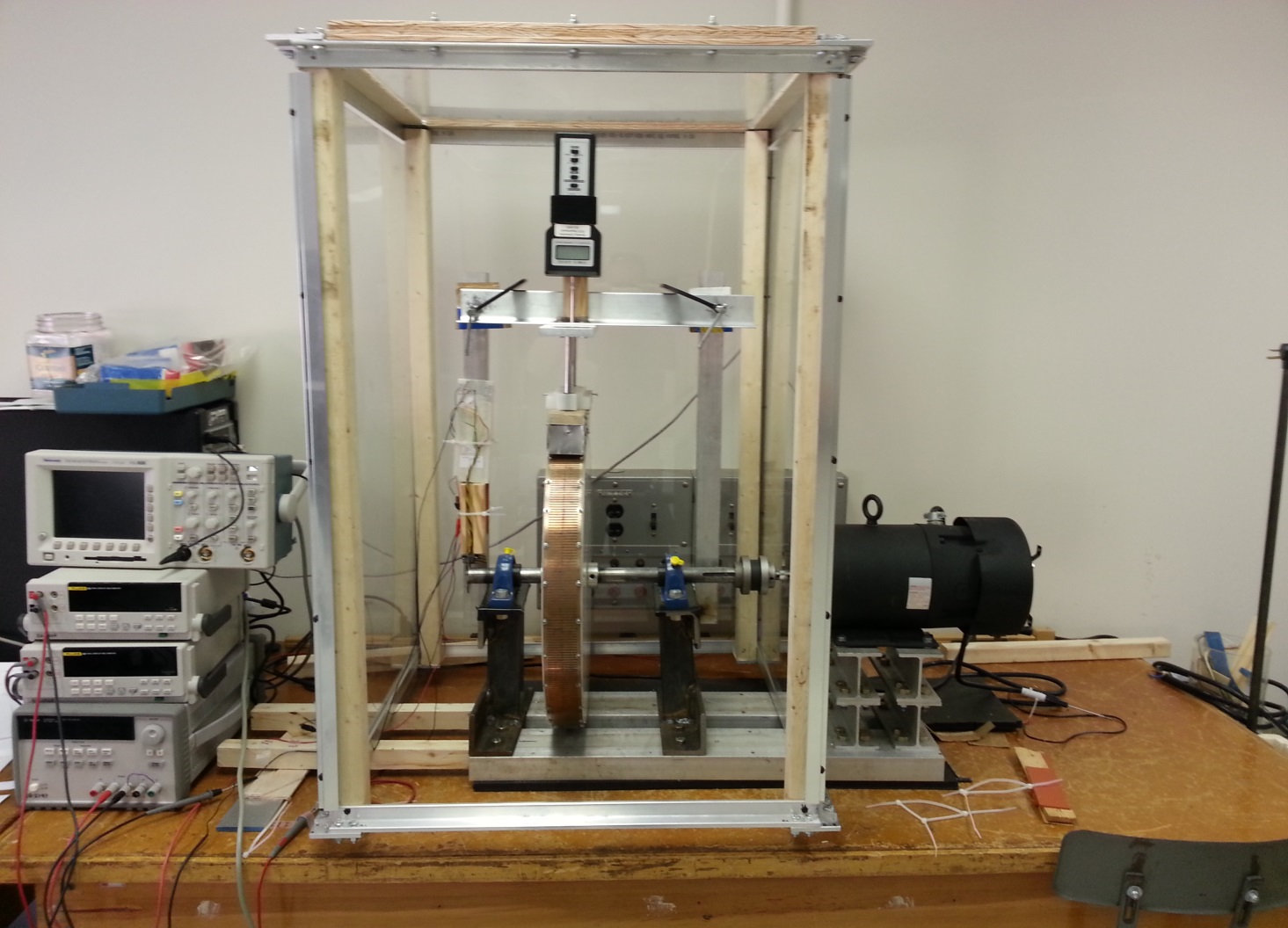 Last year’s final inductrack system
Inductrack System with safety enclosure
14
Closed Loop Control of Halbach Array Magnetic Levitation System Height
Background
CLCML Project
     Planning
Motor Model
Controller
Lookup Table
μController
Conclusion
15
[Speaker Notes: All Visio diagrams need to be redrawn]
Closed Loop Control of Halbach Array Magnetic Levitation System Height
Background
CLCML Project
     Planning
Motor Model
Controller
Lookup Table
μController
Conclusion
Lookup Table Specifications:
Contain data points to allow a resolution of 0.5 mm
Controller Design Specifications:
Maximum overshoot less than 10%
Steady state error equal zero for unit step input
Minimize settling time based on other specifications
Motor Model Performance Specifications:
Steady State accuracy within +/- 5%
16
[Speaker Notes: All Visio diagrams need to be redrawn]
Closed Loop Control of Halbach Array Magnetic Levitation System Height
Motor Model Design Equations
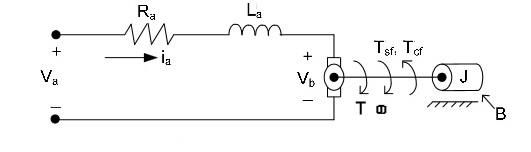 Background
CLCML Project
Planning
     Motor Model
Controller
Lookup Table
μController
Conclusion
Common DC Motor Circuit Schematic
Measurable Quantities:
ωm – machine rotational speed		i – amature current
Va – source voltage 			Vb – back emf voltage
Parameters to determine:
Ra – armature resistance		La  – armature inductance
kv – motor torque constant 		kT  – back emf constant 	
B  – motor viscous friction		Tcf  – columbic friction
J   – moment of inertia
17
Closed Loop Control of Halbach Array Magnetic Levitation System Height
Determination of Armature Resistance
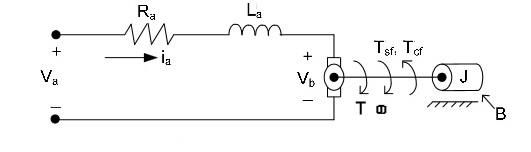 Background
CLCML Project
Planning
     Motor Model
Controller
Lookup Table
μController
Conclusion
Common DC Motor Circuit Schematic
[Ω]
[V]
Ra = 2.00 Ω
18
Closed Loop Control of Halbach Array Magnetic Levitation System Height
Determination of Armature Inductance
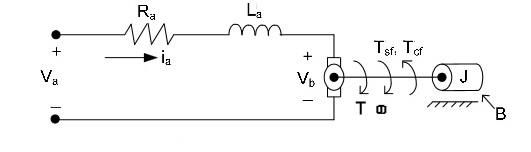 Background
CLCML Project
Planning
     Motor Model
Controller
Lookup Table
μController
Conclusion
Common DC Motor Circuit Schematic
19
Closed Loop Control of Halbach Array Magnetic Levitation System Height
Determination of Back emf Constant and Motor Torque Constant
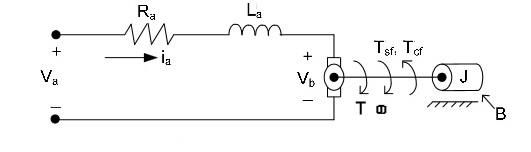 Background
CLCML Project
Planning
     Motor Model
Controller
Lookup Table
μController
Conclusion
Common DC Motor Circuit Schematic
20
Closed Loop Control of Halbach Array Magnetic Levitation System Height
Determination of Viscous Friction and Coulombic Friction Torque
Background
CLCML Project
Planning
     Motor Model
Controller
Lookup Table
μController
Conclusion
B = 0.0061  N m/rad/s		Tcf  = 0.5105  N m
21
Closed Loop Control of Halbach Array Magnetic Levitation System Height
Determination of Moment of Inertia
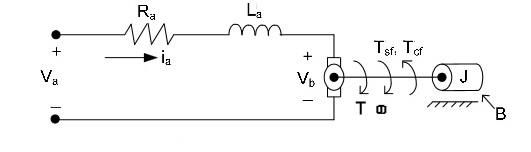 Background
CLCML Project
Planning
     Motor Model
Controller
Lookup Table
μController
Conclusion
Common DC Motor Circuit Schematic
22
Closed Loop Control of Halbach Array Magnetic Levitation System Height
Determination of Moment of Inertia
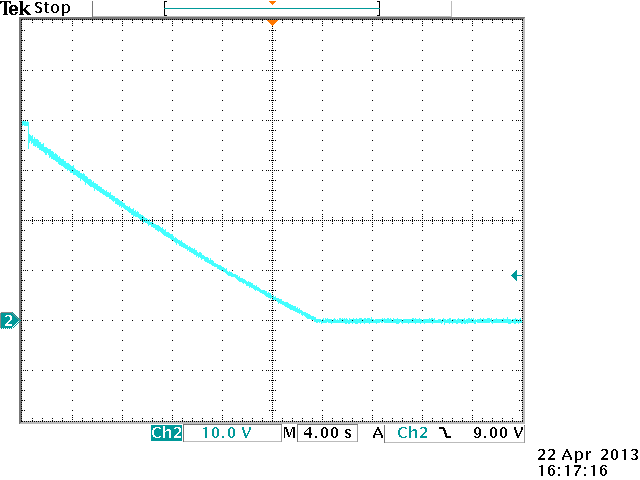 Background
CLCML Project
Planning
     Motor Model
Controller
Lookup Table
μController
Conclusion
J1 = 0.2471 kg m2		J2 = 0.2920 kg m2
J3 = 0.2413 kg m2		J4 = 0.2603 kg m2
23
Closed Loop Control of Halbach Array Magnetic Levitation System Height
Background
CLCML Project
Planning
     Motor Model
Controller
Lookup Table
μController
Conclusion
Introduction
Background
CLCML Project

Development
Planning
Motor Model
Controller
Lookup Table
Microcontroller

Conclusion
Summarize Results
Questions
24
Closed Loop Control of Halbach Array Magnetic Levitation System Height
Background
CLCML Project
Planning
     Motor Model
Controller
Lookup Table
μController
Conclusion
–
     +
+
   –
25
Closed Loop Control of Halbach Array Magnetic Levitation System Height
R = 2.00   Ω	L   = 0.0216   H
kt = 0.615   Nm/A	kv = 0.615   V/(rad/s) 
Tcf = 0.5105   N m	B = 0.0061   Nm/(rad/s)
	J = 0.216   kg m2
Background
CLCML Project
Planning
     Motor Model
Controller
Lookup Table
μController
Conclusion
–
     +
+
   –
26
Closed Loop Control of Halbach Array Magnetic Levitation System Height
Background
CLCML Project
Planning
     Motor Model
Controller
Lookup Table
μController
Conclusion
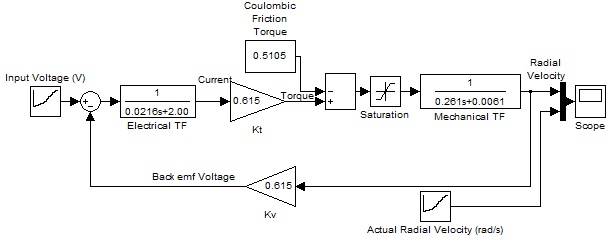 27
Closed Loop Control of Halbach Array Magnetic Levitation System Height
Green = Experimental Steady State		Blue = Model Simulation
Background
CLCML Project
Planning
     Motor Model
Controller
Lookup Table
μController
Conclusion
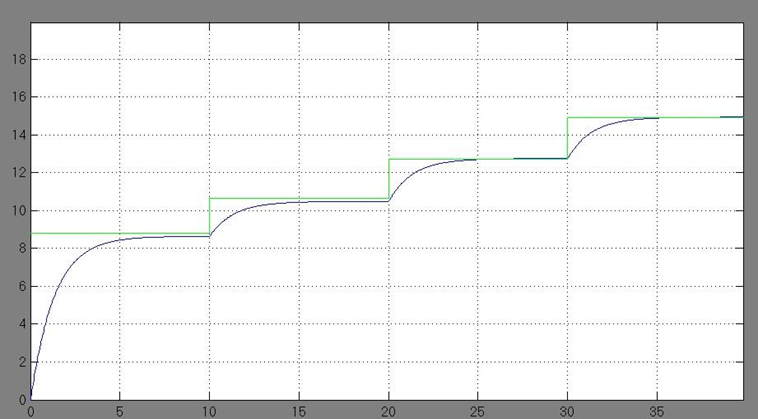 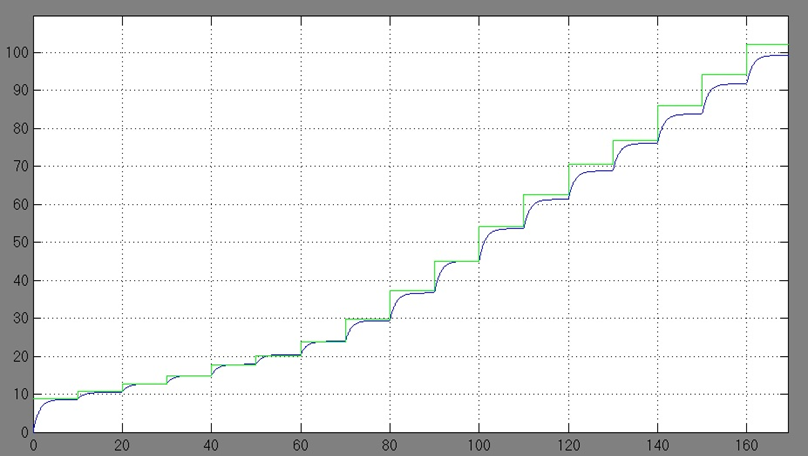 Rotational Velocity (rad/s)
Time (seconds)
28
Closed Loop Control of Halbach Array Magnetic Levitation System Height
Background
CLCML Project
Planning
     Motor Model
Controller
Lookup Table
μController
Conclusion
29
Closed Loop Control of Halbach Array Magnetic Levitation System Height
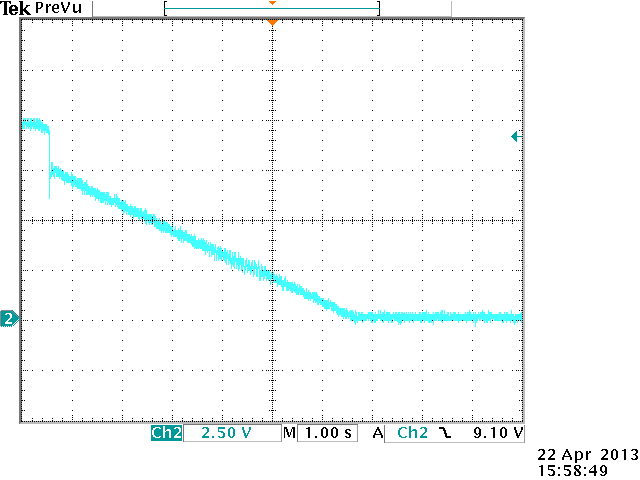 Input Voltage
Va=9.65 V

Steady State Velocity
ωss=12.4 rad/s
Background
CLCML Project
Planning
     Motor Model
Controller
Lookup Table
μController
Conclusion
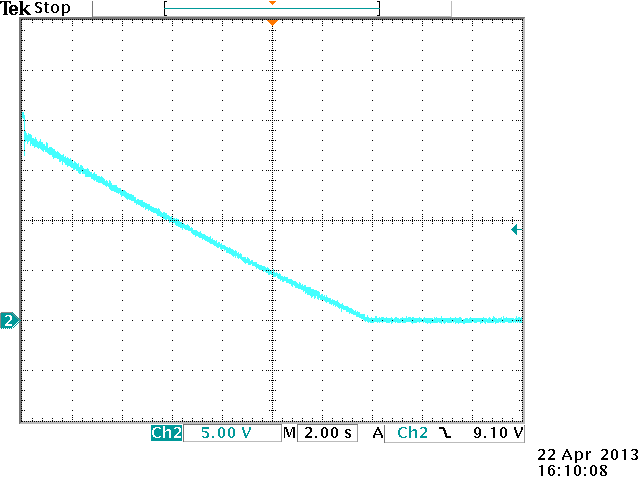 Input Voltage
Va=20.6 V

Steady State Velocity
ωss=29.4 rad/s
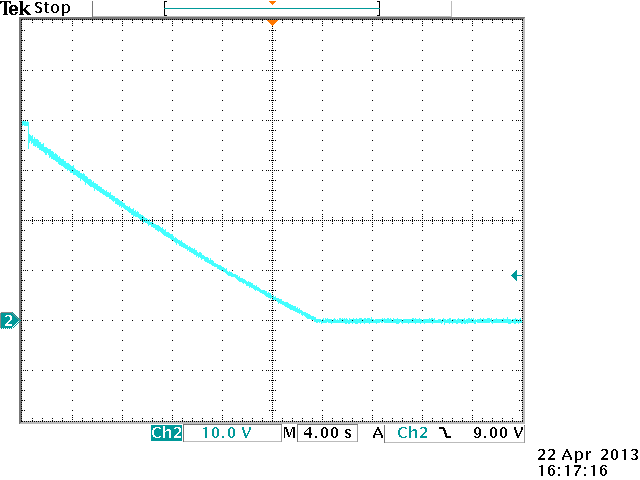 Input Voltage
Va=39.5 V

Steady State Velocity
ωss=59.7 rad/s
30
Closed Loop Control of Halbach Array Magnetic Levitation System Height
Background
CLCML Project
Planning
Motor Model
     Controller
Lookup Table
μController
Conclusion
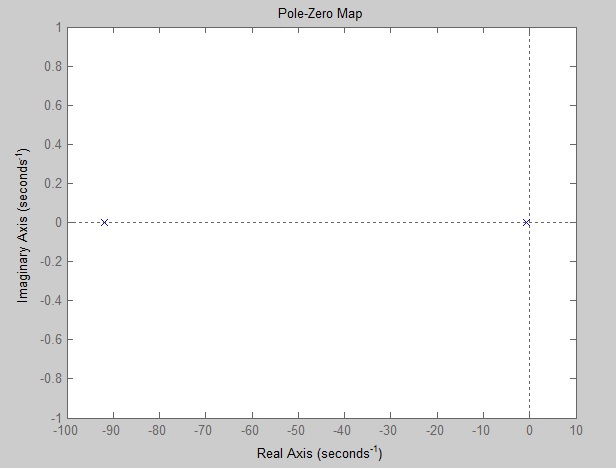 31
Closed Loop Control of Halbach Array Magnetic Levitation System Height
Background
CLCML Project
Planning
Motor Model
     Controller
Lookup Table
μController
Conclusion
Design Specification 1: Steady State Error = 0 for unit step input
		Controller Transfer Function will have an integrator.


Design Specification 2: Less than 10% Overshoot
		Damping Ratio: ζ = 0.707

Design Specification 3: Settling Time less than 4 second
		Settling Time: ts < 4 seconds
32
Closed Loop Control of Halbach Array Magnetic Levitation System Height
Background
CLCML Project
Planning
Motor Model
     Controller
Lookup Table
μController
Conclusion
Design Specification 1:  steady state error = 0
Design Specification 2:  Less than 10% overshoot.    ζ = 0.707
Design Specification 3:  ts < 4 seconds
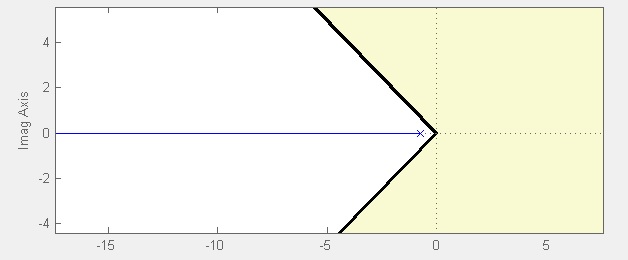 33
Closed Loop Control of Halbach Array Magnetic Levitation System Height
Background
CLCML Project
Planning
Motor Model
     Controller
Lookup Table
μController
Conclusion
Design Specification 1:  steady state error = 0
Design Specification 2:  Less than 10% overshoot.    ζ = 0.707
Design Specification 3:  ts < 4 seconds
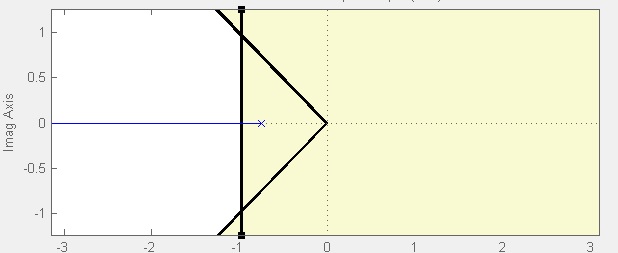 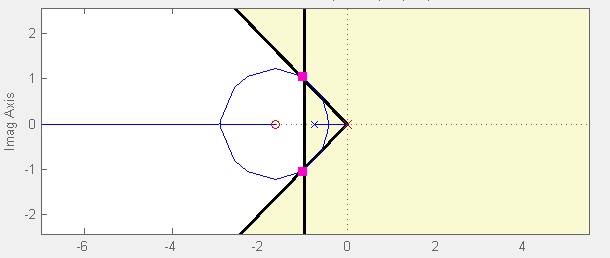 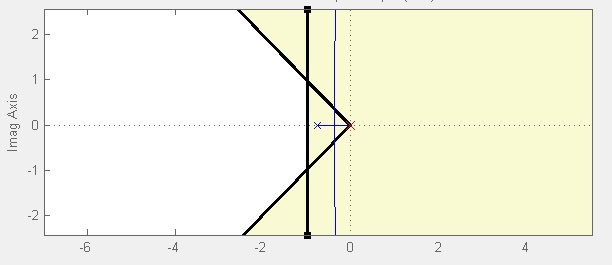 34
Closed Loop Control of Halbach Array Magnetic Levitation System Height
Background
CLCML Project
Planning
Motor Model
     Controller
Lookup Table
μController
Conclusion
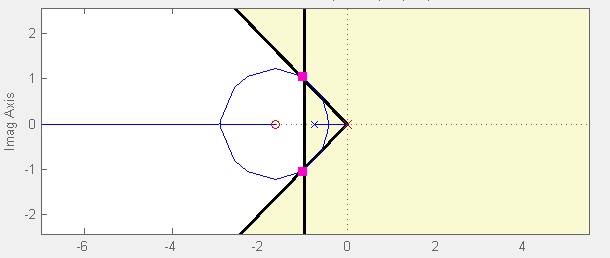 35
Closed Loop Control of Halbach Array Magnetic Levitation System Height
Background
CLCML Project
Planning
Motor Model
     Controller
Lookup Table
μController
Conclusion
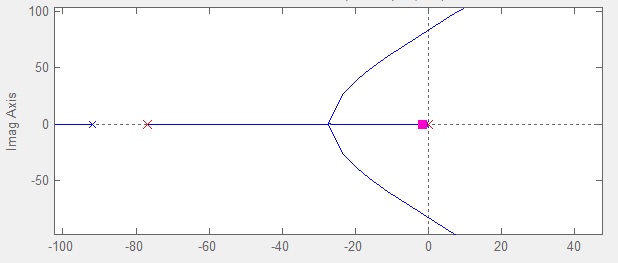 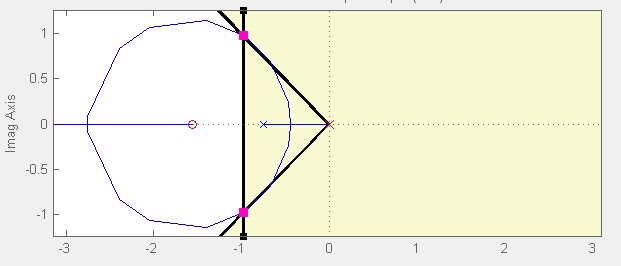 36
Closed Loop Control of Halbach Array Magnetic Levitation System Height
Green = Controller		Blue = Uncontrolled
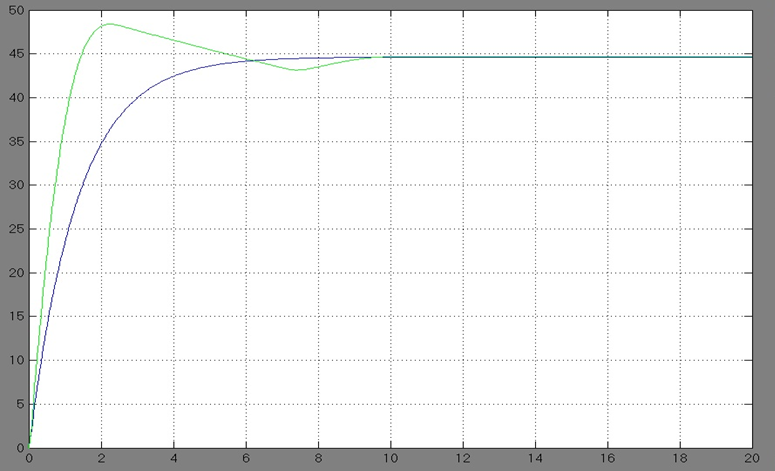 .
.
Background
CLCML Project
Planning
Motor Model
     Controller
Lookup Table
μController
Conclusion
ωss = 44.65
.
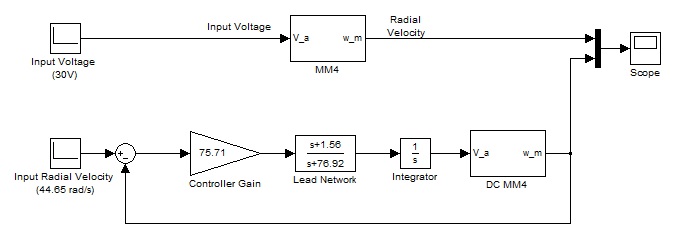 0.95ωss = 42.42
1.05ωss = 46.88
ωpeak = 48.41
Rotational Velocity (rad/s)
Time (seconds)
37
Closed Loop Control of Halbach Array Magnetic Levitation System Height
Determination of Sampling Time
Background
CLCML Project
Planning
Motor Model
     Controller
Lookup Table
μController
Conclusion
Resulting Rotational Velocity
Desired Rotational Velocity
+
   –
38
Closed Loop Control of Halbach Array Magnetic Levitation System Height
Determination of Sampling Time
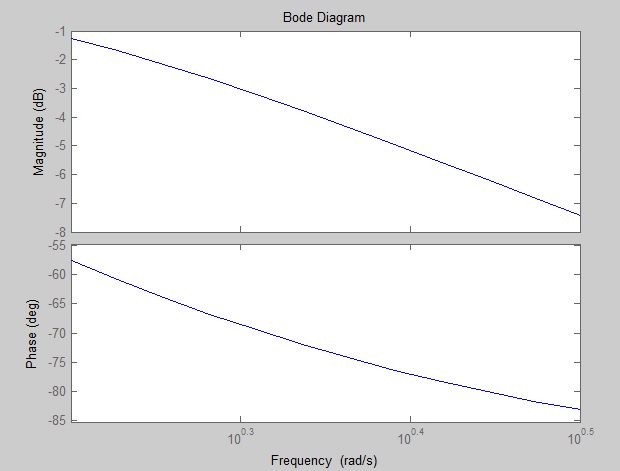 Background
CLCML Project
Planning
Motor Model
     Controller
Lookup Table
μController
Conclusion
39
Closed Loop Control of Halbach Array Magnetic Levitation System Height
Digital Controller Design
Background
CLCML Project
Planning
Motor Model
     Controller
Lookup Table
μController
Conclusion
Difference Equation form:
40
Closed Loop Control of Halbach Array Magnetic Levitation System Height
Background
CLCML Project
Planning
Motor Model
Controller
     Lookup Table
μController
Conclusion
41
Closed Loop Control of Halbach Array Magnetic Levitation System Height
Background
CLCML Project
Planning
Motor Model
Controller
     Lookup Table
μController
Conclusion
N
42
Closed Loop Control of Halbach Array Magnetic Levitation System Height
Background
CLCML Project
Planning
Motor Model
Controller
Lookup Table
     μController
Conclusion
Introduction
Background
CLCML Project

Development
Planning
Motor Model
Controller
Lookup Table
Microcontroller

Conclusion
Summarize Results
Questions
43
Closed Loop Control of Halbach Array Magnetic Levitation System Height
Vs
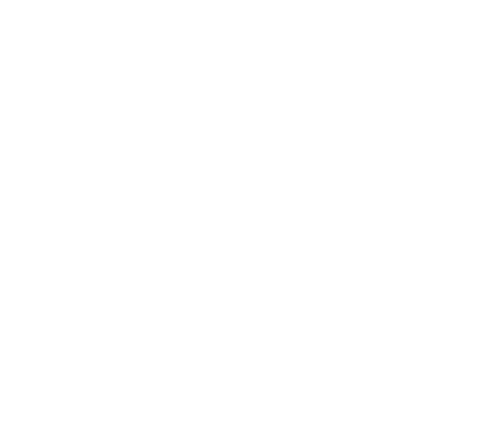 Background
CLCML Project
Planning
Motor Model
Controller
Lookup Table
     μController
Conclusion
uController
User Input
PWM
Power
MOSFET
Optical Encoder
Displacement Sensor
Motor – μController Interface
44
Closed Loop Control of Halbach Array Magnetic Levitation System Height
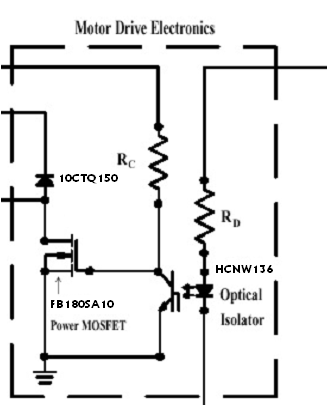 Background
CLCML Project
Planning
Motor Model
Controller
Lookup Table
     μController
Conclusion
Vs = 80 V
+5 V
To Motor
To Motor
PWM from microcontroller
45
Closed Loop Control of Halbach Array Magnetic Levitation System Height
uController
Background
CLCML Project
Planning
Motor Model
Controller
Lookup Table
     μController
Conclusion
uController Inputs:
User Input:  Desired Displacement

Optical Encoder:  Current Speed
 
Displacement Sensor:  Resulting Displacement
46
Closed Loop Control of Halbach Array Magnetic Levitation System Height
Background
CLCML Project
Planning
Motor Model
Controller
Lookup Table
     μController
Conclusion
Funtions of the STR2NUM function: 

Stores user input as characters in array

Converts char stored in array to int data type

Ones value input > 6 is reverted to 6

Decimal value input rounded down to 0 or 5.

Stores final integer result in VALUE to be used in PWM.
47
Closed Loop Control of Halbach Array Magnetic Levitation System Height
Background
CLCML Project
Planning
Motor Model
Controller
Lookup Table
     μController
Conclusion
Functions of CONTROLLER:

Calculate velocity error

Output voltage calculated using difference equation (shown below)

Store previous voltage and velocity error values for next iteration
48
Closed Loop Control of Halbach Array Magnetic Levitation System Height
Background
CLCML Project
Planning
Motor Model
Controller
Lookup Table
     μController
Conclusion
Functions of PWM:

Read duty cycle (DC) % from VALUE

Set TH0 and TL0 based on DC %

Set P4.4 output

Reset on Timer 0 overflow




The high and low portions of the PWM signal both follow this procedure to produce the proper output.
49
Closed Loop Control of Halbach Array Magnetic Levitation System Height
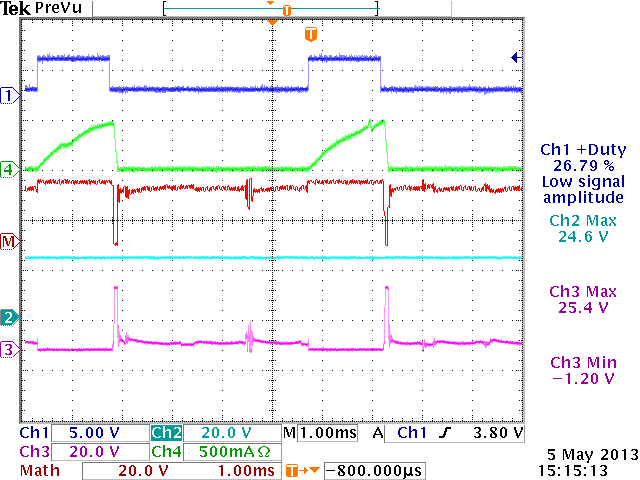 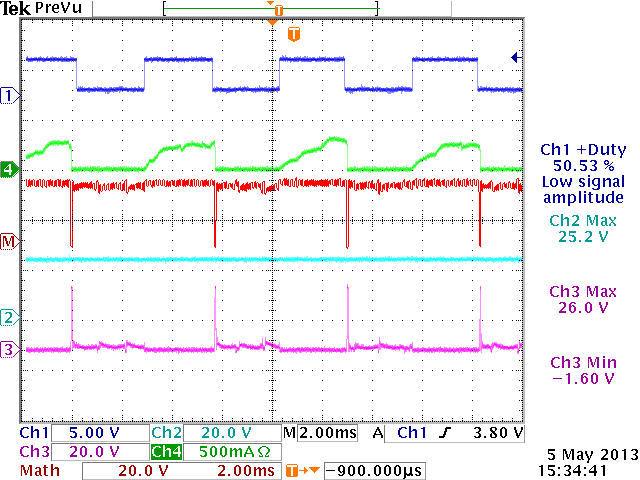 Background
CLCML Project
Planning
Motor Model
Controller
Lookup Table
     μController
Conclusion
~ 25% Duty Cycle				~ 50% Duty Cycle
PWM Outputs from microcontroller
Ch 1: PWM Output	                  Ch 2: Vs
	Ch 3: Drain Vtg                     	Ch 4: Source Current
MATH: Ch 2 – Ch 3 = Motor Vtg
50
Closed Loop Control of Halbach Array Magnetic Levitation System Height
Improve the rotational stability of    
   the inductrack by balancing the 
   wheel 

Construct an enclosure in order to
   safely reach high rotational
   velocities

Model the DC motor and verify its
   accuracy to within +/- 5% of steady
   state

Designed a controller  to achieve
   closed loop control of displacement
   height

Use a microcontroller to implement
   the controller
Wheel has been balanced to within 2g 

Safety enclosure designed and built in Jobst shop 

Modelled DC motor within +/- 3% of steady state
   values for rotational velocity up to 1000 RPM

Designed continuous time controller to achieve
   closed loop control of rotational velocity

Converted controller to discrete time. Formed
   difference equation to be used in microcontroller

Programmed microcontroller to accept user input
   within range of operation (0 to 6.0 mm)

Successfully provide accurate PWM output using the
   microcontroller

Collected displacement data and created lookup table
   for starting displacement of 7.0 mm

Built and tested PWM circuit
Background
CLCML Project
Planning
Motor Model
Controller
Lookup Table
μController
     Conclusion
51
Closed Loop Control of Halbach Array Magnetic Levitation System Height
Richard F. Post
	Magnetic Levitation System for Moving Objects
	U.S. Patent 5,722,326
	March 3, 1998

Richard F. Post
	Inductrack Magnet Configuration
	U.S. Patent 6,633,217 B2
	October 14, 2003

Richard F. Post
	Inductrack Configuration
	U.S. Patent 629,503 B2
	October 7, 2003

Richard F. Post
	Laminated Track Design for Inductrack Maglev System
	U.S. Patent Pending US 2003/0112105 A1
	June 19, 2003
Coffey; Howard T.
	Propulsion and stabilization for magnetically levitated vehicles
	U.S. Patent 5,222,436
	June 29, 2003


Coffey; Howard T.
	Magnetic Levitation configuration incorporating levitation,
	guidance and linear synchronous motor
	U.S. Patent 5,253,592
	October 19, 1993

Levi;Enrico; Zabar;Zivan
	Air cored, linear induction motor for magnetically levitated
	systems
	U.S. Patent 5,270,593
	November 10, 1992
Background
CLCML Project
Planning
Motor Model
Controller
Lookup Table
μController
     Conclusion
Lamb; Karl J. ; Merrill; Toby ; Gossage; Scott D. ; Sparks;
	Michael T. ;Barrett; Michael S.
	U.S. Patent 6,510,799
	January 28, 2003
52
Closed Loop Control of Halbach Array Magnetic Levitation System Height
[1] Dirk DeDecker, Jesse VanIseghem. Senior Project. “Development of a Halback Array Magnetic Levitation System”. Final Report, May 2012


[2] Glenn Zomchek. Senior Project. “Redesign of a Rotary Inductrack for Magnetic Levitation Train Demonstration.” Final Report, 2007. 


[3] Paul Friend. Senior Project. Magnetic Levitation Technology 1. Final Report, 2004. 


[4] Post, Richard F., Ryutov, Dmitri D., “The Inductrack Approach to Magnetic Levitation,” Lawrence Livermore National Laboratory. 


[5] Post, Richard F., Ryutov, Dmitri D., “The Inductrack: A Simpler Approach to Magnetic Levitaiton,” Lawrence Livermore National Laboratory. 


[6] Post, Richard F., Sam Gurol, and Bob Baldi. "The General Atomics Low Speed Urban Maglev Technology Development Program." Lawrence Livermore National Laboratory and General Atomics.
Background
CLCML Project
Planning
Motor Model
Controller
Lookup Table
μController
     Conclusion
53